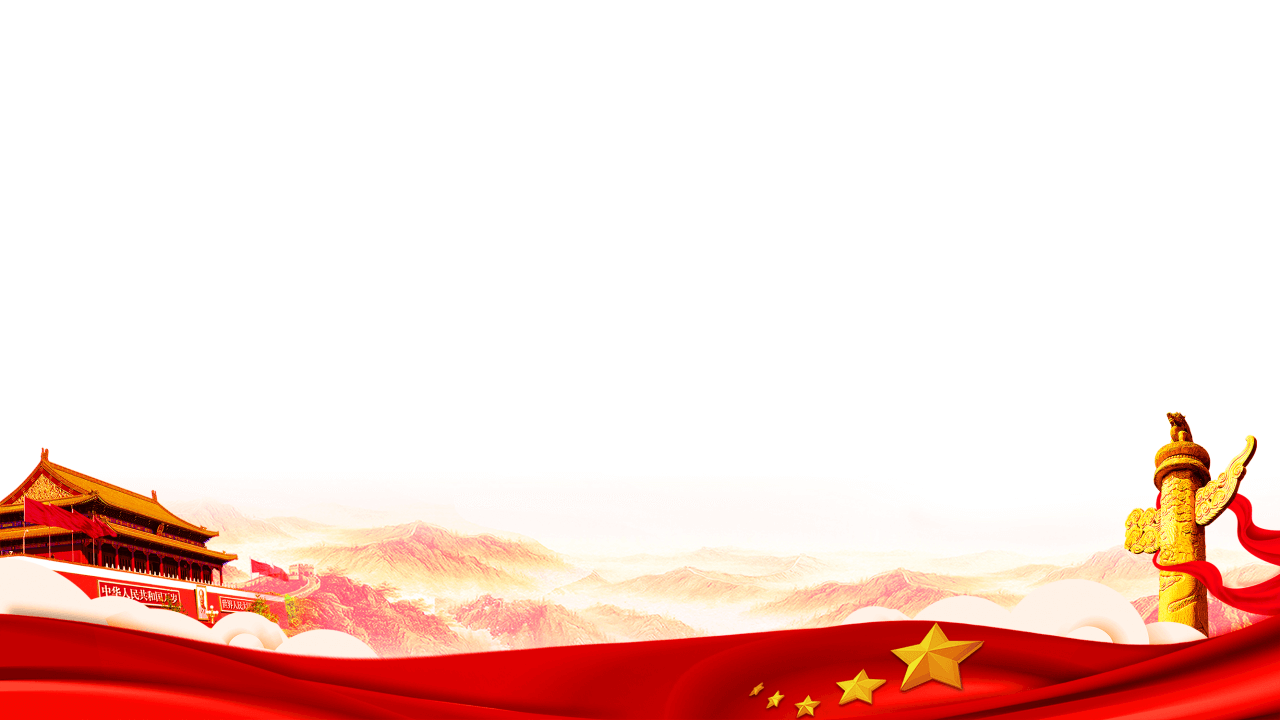 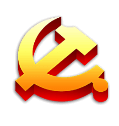 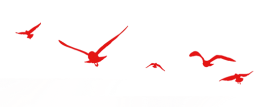 以史为鉴开创未来
百年奋斗再启新程
班级
学校
高中生党史学习主题班会
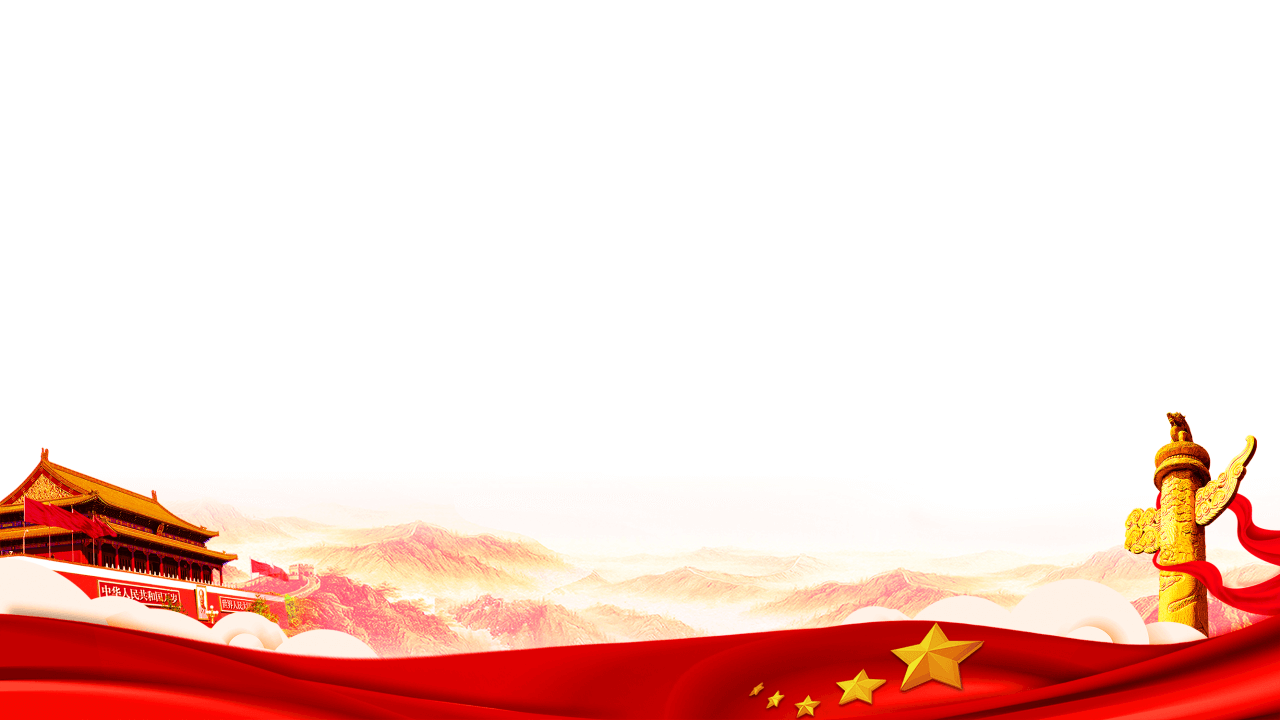 https://www.ypppt.com/
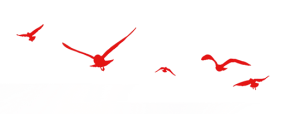 前言
党的十九届六中全会上，党中央号召全党全军全国各族人民，勿忘昨天的苦难辉煌，无愧今天的使命担当，不负明天的伟大梦想，以史为鉴、开创未来，埋头苦干、勇毅前行，为实现第二个百年奋斗目标、实现中华民族伟大复兴的中国梦而不懈奋斗。勿忘昨天、无愧今天、不负明天，从三个时间维度，揭示了“从党的百年奋斗中看清楚过去我们为什么能够成功、弄明白未来我们怎样才能继续成功”的制胜之道；阐释了我们党把握共产党执政规律、社会主义建设规律、人类社会发展规律的历史必然；回答了中国共产党为什么“能”、马克思主义为什么“行”、中国特色社会主义为什么“好”的时代之问。
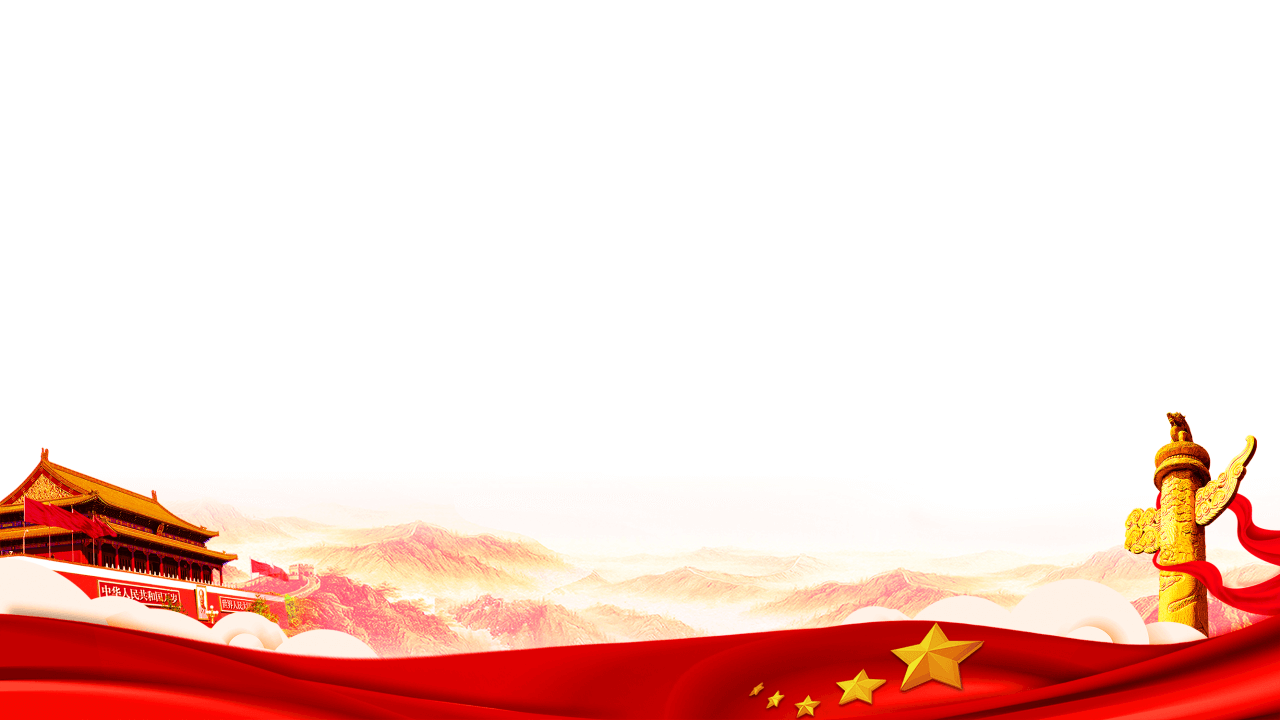 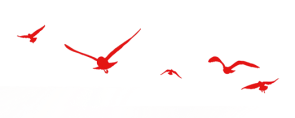 目录
勿忘昨天的苦难辉煌
无愧今天的使命担当
不负明天的伟大梦想
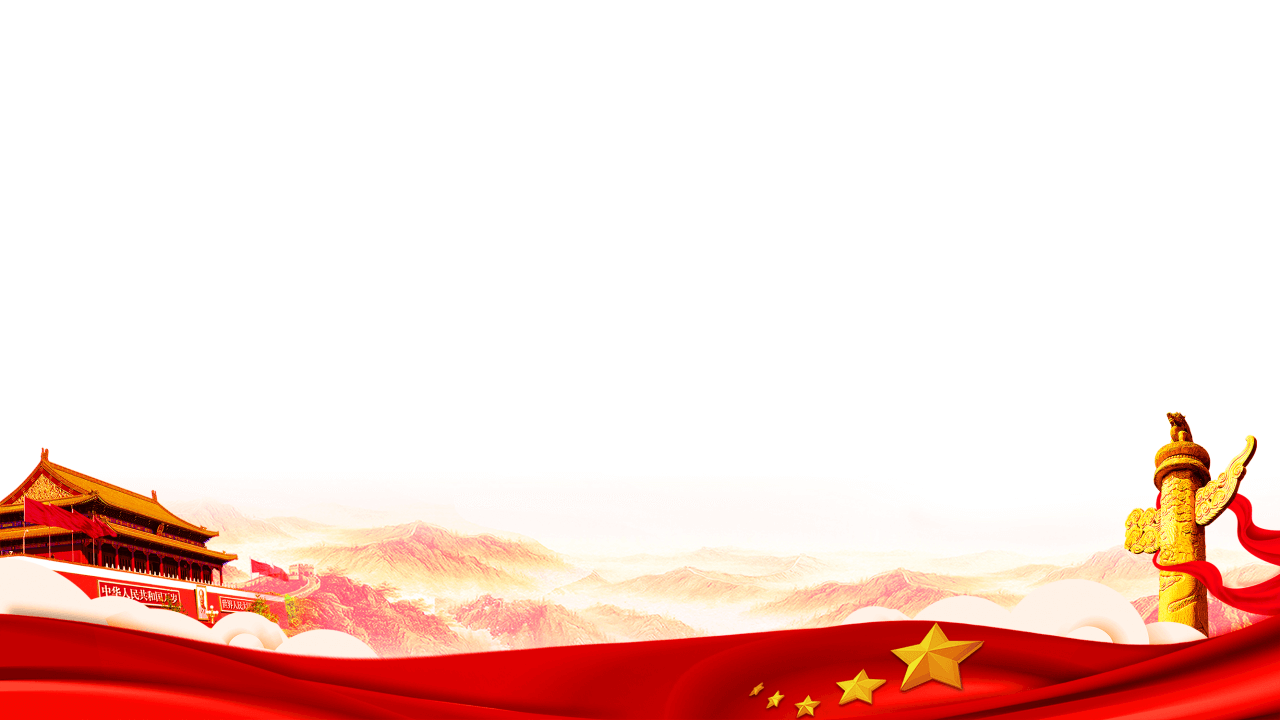 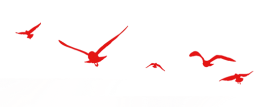 《第一部分》
勿忘昨天的苦难辉煌
勿忘昨天的苦难辉煌
辉煌来自苦难，苦难铸就辉煌
世界上没有哪个党像我们这样，遭遇过如此多的艰难险阻，经历过如此多的生死考验，付出过如此多的惨烈牺牲。我们党的一百年，是矢志践行初心使命的一百年，是筚路蓝缕奠基立业的一百年，是创造辉煌开辟未来的一百年。
         深刻认识“三个来之不易”。习近平总书记强调，新中国是无数革命先烈用鲜血和生命铸就的。要深刻认识到红色政权来之不易，新中国来之不易，中国特色社会主义来之不易。来之不易就要倍加珍惜，忘记过去就意味着背叛。我们要大力发扬红色传统、传承红色基因，赓续共产党人精神血脉，始终保持革命者的大无畏奋斗精神，鼓起迈进新征程、奋进新时代的精气神。
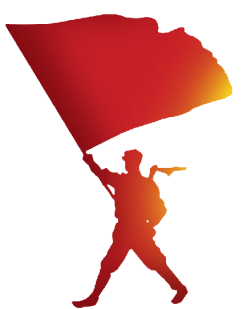 勿忘昨天的苦难辉煌
深入理解“四个伟大成就”
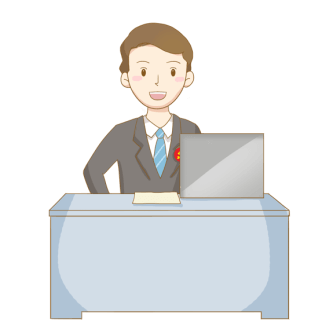 胜利来之不易，成就举世瞩目。党领导人民浴血奋战、百折不挠，创造了新民主主义革命的伟大成就；自力更生、发愤图强，创造了社会主义革命和建设的伟大成就；解放思想、锐意进取，创造了改革开放和社会主义现代化建设的伟大成就；自信自强、守正创新，创造了新时代中国特色社会主义的伟大成就。我们党百年奋斗的四个伟大成就，是改变历史、创造奇迹的伟大成就，是名至实归、举世瞩目的伟大成就，是承前启后、开创未来的伟大成就。中华民族迎来了从站起来、富起来到强起来的伟大飞跃，书写了中华民族几千年历史上最恢宏的史诗。
勿忘昨天的苦难辉煌
认真领会“五条历史意义
百年奋斗成就，历史意义非凡。党的百年奋斗从根本上改变了中国人民的前途命运，开辟了实现中华民族伟大复兴的正确道路，展示了马克思主义的强大生命力，影响了世界历史进程，锻造了走在时代前列的中国共产党。这五个方面，从人民命运、道路选择、理论创新、世界影响、自我革命五个维度对我们党百年奋斗历史意义、历史性贡献进行概括总结。既立足中华大地，又放眼人类未来，体现了中国共产党和中国人民、中华民族的关系，体现了中国共产党和马克思主义、世界社会主义、人类社会发展的关系，把我们党百年奋斗历程生动展现出来，把地位作用充分彰显出来，把内在规律深刻揭示出来，是历史逻辑、实践逻辑、理论逻辑的辩证统一。
勿忘昨天的苦难辉煌
全面把握“十条历史经验”
善于在总结经验中把握历史发展规律，进而掌握历史主动，这是我们党不断从胜利走向胜利的根本保证。党的十九届六中全会全面总结了党领导人民进行伟大奋斗的“十个坚持”宝贵历史经验，这就是：坚持党的领导，坚持人民至上，坚持理论创新，坚持独立自主，坚持中国道路，坚持胸怀天下，坚持开拓创新，坚持敢于斗争，坚持统一战线，坚持自我革命。 这十条历史经验是系统完整、相互贯通的有机整体，是历史发展的结果、历史逻辑的产物、历史实践的结晶、历史规律的昭示，是我们党百年历程、百年奋斗、百年实践的理论凝练、理性升华，是党和人民共同创造的宝贵精神财富，是以史为鉴、开创未来的思想指引，必须倍加珍惜、长期坚持，并在新时代实践中不断丰富和发展。
[Speaker Notes: https://www.ypppt.com/]
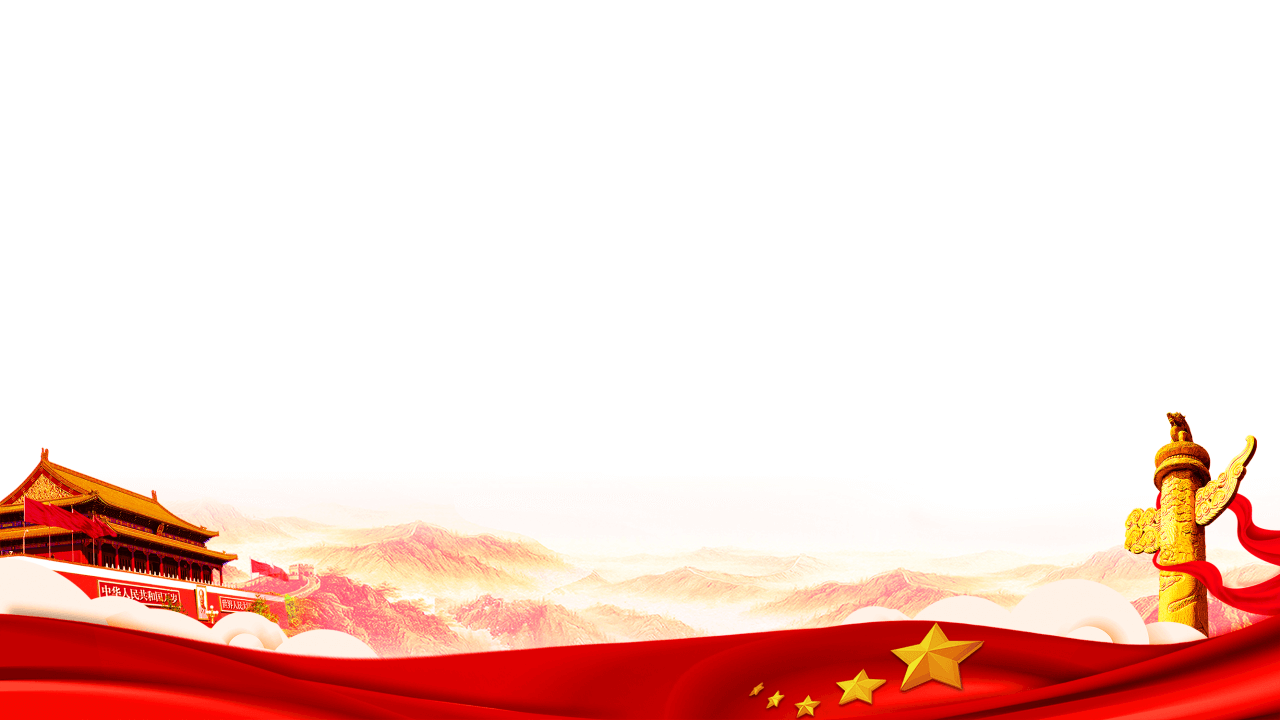 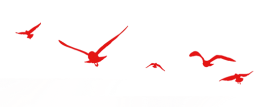 《第二部分》
无愧今天的使命担当
无愧今天的使命担当
铭记“为中国人民谋幸福、为中华民族谋复兴”的初心使命
我们党是一个信念坚定、宗旨鲜明、目标远大、身体力行的“使命型”政党，自诞生之日起，就把为中国人民谋幸福、为中华民族谋复兴确立为自己的初心使命。这个初心和使命是激励中国共产党人不断前进的根本动力。一百年来，中国共产党从一个最初只有50多名党员的小党发展成拥有9600多万名党员的世界第一大党，把一个一穷二白的旧中国建设成一个整体摆脱贫困的世界第二大经济体。无论在什么时期、什么环境、什么条件下，历经沧桑而初心不改，饱经风霜而本色不变，信念坚定，使命如磐，这是共产党人的红色基因、红色传承，也是共产党人的政治品格、政治本色。“一切向前走，都不能忘记走过的路；走得再远、走到再光辉的未来，也不能忘记走过的过去，不能忘记为什么出发。”自觉担负起时代赋予的历史使命，创造更加幸福美好的未来。
无愧今天的使命担当
坚持“江山就是人民、人民就是江山”的唯物史观
江山就是人民、人民就是江山，打江山、守江山，守的是人民的心。我们党为人民而生，因人民而兴，始终坚持同人民在一起，尽心竭力为人民谋利益，这不仅是我们党立党兴党强党的根本价值取向，也是我们党执政兴国的最大底气和坚实基础。新的征程上，我们要牢记“我是谁、为了谁、依靠谁”，站稳人民立场，贯彻党的群众路线，尊重人民首创精神，发展全过程人民民主，维护社会公平正义，着力解决人民急难愁盼问题，推动人的全面发展、全体人民共同富裕取得更为明显的实质性进展。
勿忘昨天的苦难辉煌
践行“走好新的赶考之路”的历史担当
一代人有一代人的使命，一代人有一代人的担当，一代人有一代人的作为。过去一百年，中国共产党向人民、向历史交出一份优异的答卷。新的赶考之路上，时代是出卷人，我们是答卷人，人民是阅卷人。时代所出之“卷”会有许多“新题”“难题”“变题”，我们要常怀远虑、居安思危，准确识变、科学应变、主动求变，不断提高政治判断力、政治领悟力、政治执行力，练就一双政治慧眼，观大局、看大势，在危机中育新机，于变局中开新局。我们要答好时代考卷，首先要善于“破题”，揭示时代内涵；其次要科学“合题”，遵循内在规律；再次要勇于“解题”，探求可行路径。人民所阅之“卷”，标准更高、要求更严、范围更广，“以人民为中心”确立阅卷人的主体地位；“人民对美好生活的向往”是阅卷的“根本尺度”；“让人民有更多的获得感、幸福感、安全感”是阅卷的“标准答案”。我们在新的赶考之路上担当作为、干事创业、创造业绩，向党和人民交上一份新的更加优异答卷。
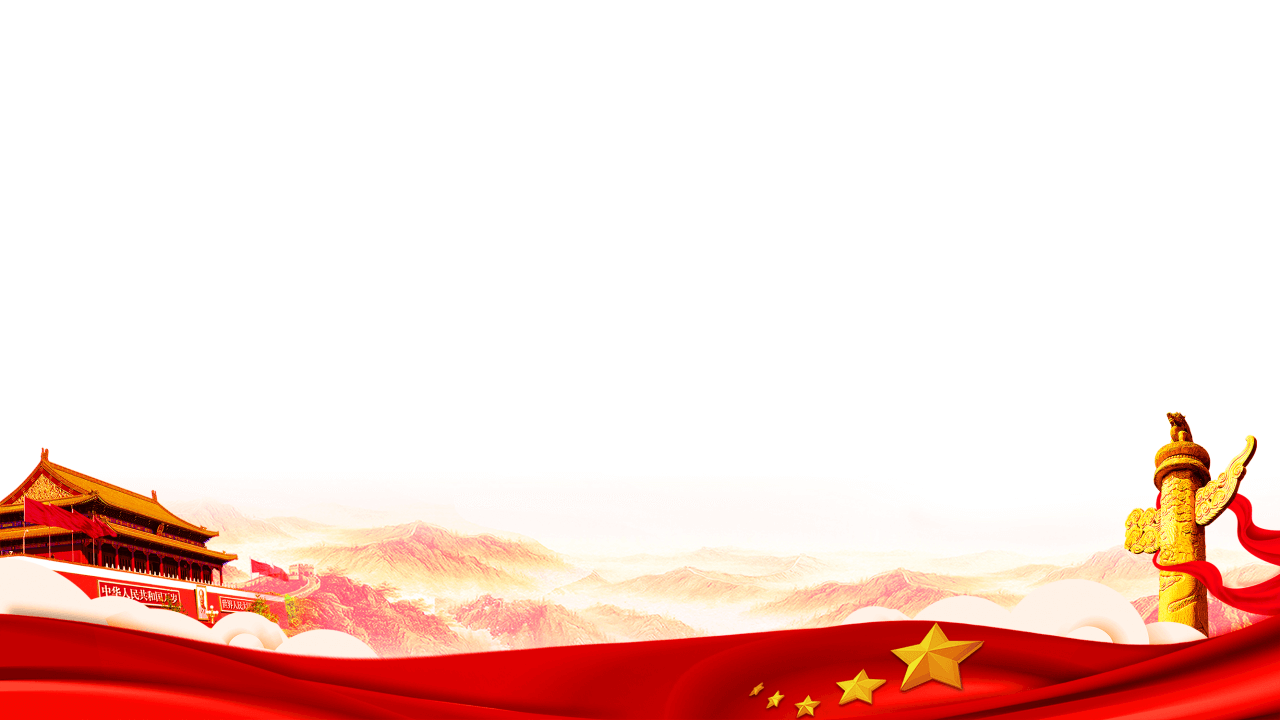 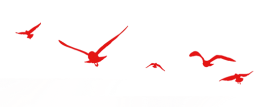 《第三部分》
不负明天的伟大梦想
不负明天的伟大梦想
实现中华民族伟大复兴是共产党人不懈奋斗的主题
一百年来，中国共产党团结带领中国人民进行的一切奋斗、一切牺牲、一切创造，归结起来就是一个主题：实现中华民族伟大复兴，这也是中华民族近代以来最伟大的梦想。今天，我们比历史上任何时期都更接近、更有信心和能力实现中华民族伟大复兴的目标。中华民族伟大复兴，绝不是轻轻松松、敲锣打鼓就能实现的。我们要保持“乱云飞渡仍从容”的战略定力，“不破楼兰誓不还”的战斗决心，“越是艰险越向前”的顽强意志，以永不懈怠的精神状态和一往无前的奋斗姿态，为实现中华民族伟大复兴的中国梦而不懈奋斗！
不负明天的伟大梦想
中国梦归根到底是人民的梦
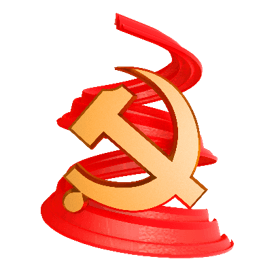 中国梦凝聚了几代中国人的夙愿，体现了中华民族和中国人民的整体利益，是每一个中华儿女的共同期盼。中国梦是中华民族的梦，也是每个中国人的梦。我们的方向就是让每个人获得发展自我和奉献社会的机会，共同享有人生出彩的机会。中国梦归根到底是人民的梦，必须紧紧依靠人民来实现，必须不断为人民造福。中国梦和人民梦高度契合、融为一体，成为中国人民共同追求的“最大公约数”、共同画好的“最大同心圆”，激励中国人民奋进新时代，凝聚起实现中华民族伟大复兴的磅礴力量。
不负明天的伟大梦想
敢于斗争、敢于胜利是实现伟大梦想的可行路径
我们正在进行具有许多新的历史特点的伟大斗争，伟大斗争是实现伟大梦想的强大动力。越是接近实现伟大梦想的目标，我们越会面临重大挑战、重大风险、重大阻力、重大矛盾的严峻考验，越会面对可以预料和难以预料的艰难险阻、甚至难以想象的惊涛骇浪，有矛盾、有困难、有问题，就会有斗争。
新的征程上，我们要加强斗争历练，增强斗争本领，永葆斗争精神，提高斗争艺术，取得斗争实效，以“踏平坎坷成大道，斗罢艰险又出发”的顽强意志，面对大是大非敢于亮剑，面对矛盾敢于迎难而上，面对危机敢于挺身而出，面对失误敢于承担责任，面对歪风邪气敢于坚决斗争，做“疾风劲草”，当“烈火真金”，扫除实现中华民族伟大复兴征途上的一切障碍，以咬定青山不放松的执着奋力实现既定目标，以行百里者半九十的清醒不懈推进中华民族伟大复兴，在新时代新征程上赢得更加伟大的胜利和荣光！
不负明天的伟大梦想
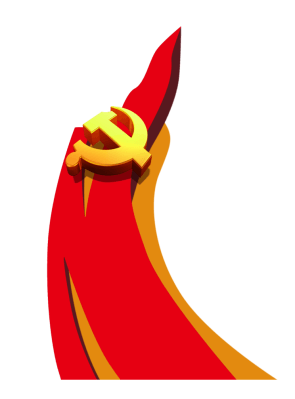 中华民族的昨天，可以说是“雄关漫道真如铁”，中华民族的今天，正可谓“人间正道是沧桑”，中华民族的明天，可以说是“直挂云帆济沧海”。勿忘昨天、无愧今天、不负明天，是走好新的赶考之路的政治宣言。全党要牢记中国共产党是什么、要干什么这个根本问题，踔厉奋发、笃行不懈，团结奋斗、勇往直前，继续在人类的伟大时间历史中创造中华民族的伟大历史时间！
更多精品PPT资源尽在—优品PPT！
www.ypppt.com
PPT模板下载：www.ypppt.com/moban/         节日PPT模板：www.ypppt.com/jieri/
PPT背景图片：www.ypppt.com/beijing/          PPT图表下载：www.ypppt.com/tubiao/
PPT素材下载： www.ypppt.com/sucai/            PPT教程下载：www.ypppt.com/jiaocheng/
字体下载：www.ypppt.com/ziti/                       绘本故事PPT：www.ypppt.com/gushi/
PPT课件：www.ypppt.com/kejian/
[Speaker Notes: 模板来自于 优品PPT https://www.ypppt.com/]